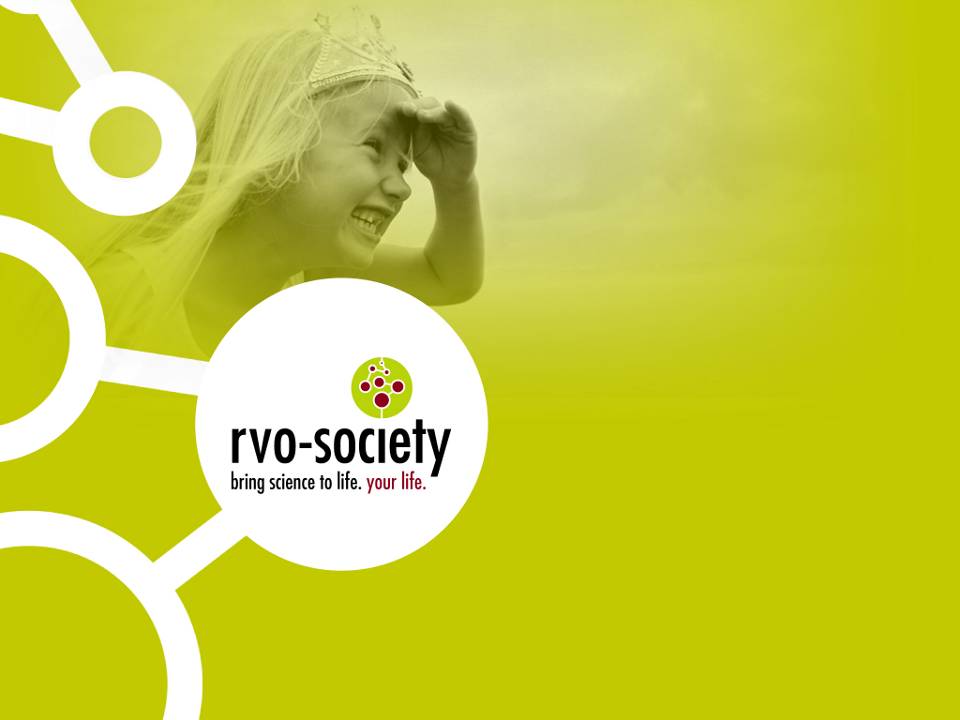 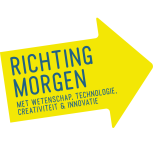 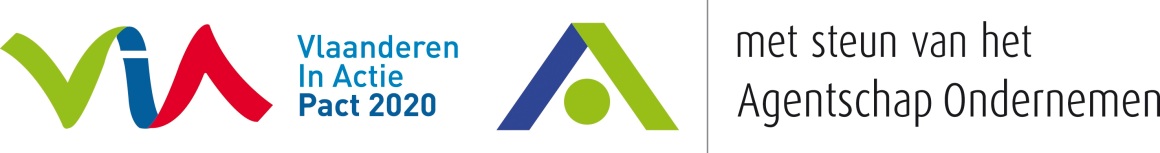 Filip Leemans
	Projectcoördinator bij RVO-Society.

RVO-Society ?
	Roger Van Overstraeten: stichter van Imec

Pakketten voor secundair onderwijs:
	Cool met spoelen!
	Photonics Explorer
	
	Duurzame projecten 1ste graad:
	De lichtreizigers 
	De zonnedouche
	De ananasboot
	De yoghurtdetective
Cool met Spoelen

	Hoe zit een luidspreker in elkaar?
	
	
	Construeer zelf een luidspreker.




	   leerlingen maken kennis met de elektromagnetische kracht 
	      en haar eigenschappen
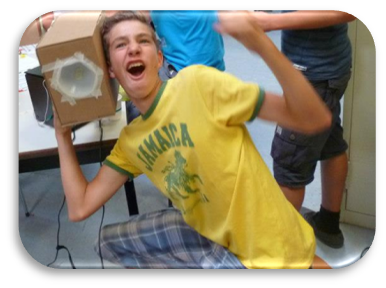 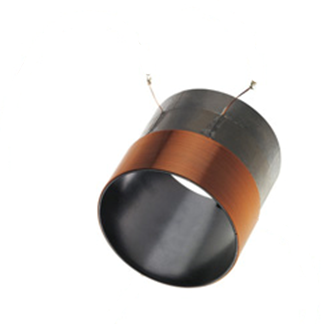 Hoe kunnen we de motivatie en de aandacht van de leerlingen verbeteren?

Maak leerlingen actief procesgeoriënteerde instructie
Start vanuit de leefwereld van de leerlingen bouw kennis op, constructief
Laat leerlingen samenwerken en elkaar helpen verbondenheid, coöperatief
Actief – Constructief - Coöperatief
Cool met Spoelen

leerlingen halen een luidspreker uit elkaaronderzoeken de elektromagnetische krachtbouwen zelf een luidspreker
		  actief

luidspreker kennen de leerlingenexperimenteren vanuit eigen kennis
		  constructief

leerlingen werken in groepjes  
		  coöperatief
Verschillende lesfasen:
Leerlingen verwonderen, nieuwsgierig maken
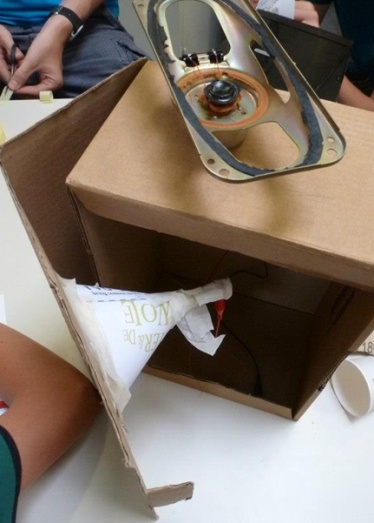 Muziek afspelen met zelfgemaakt exemplaar
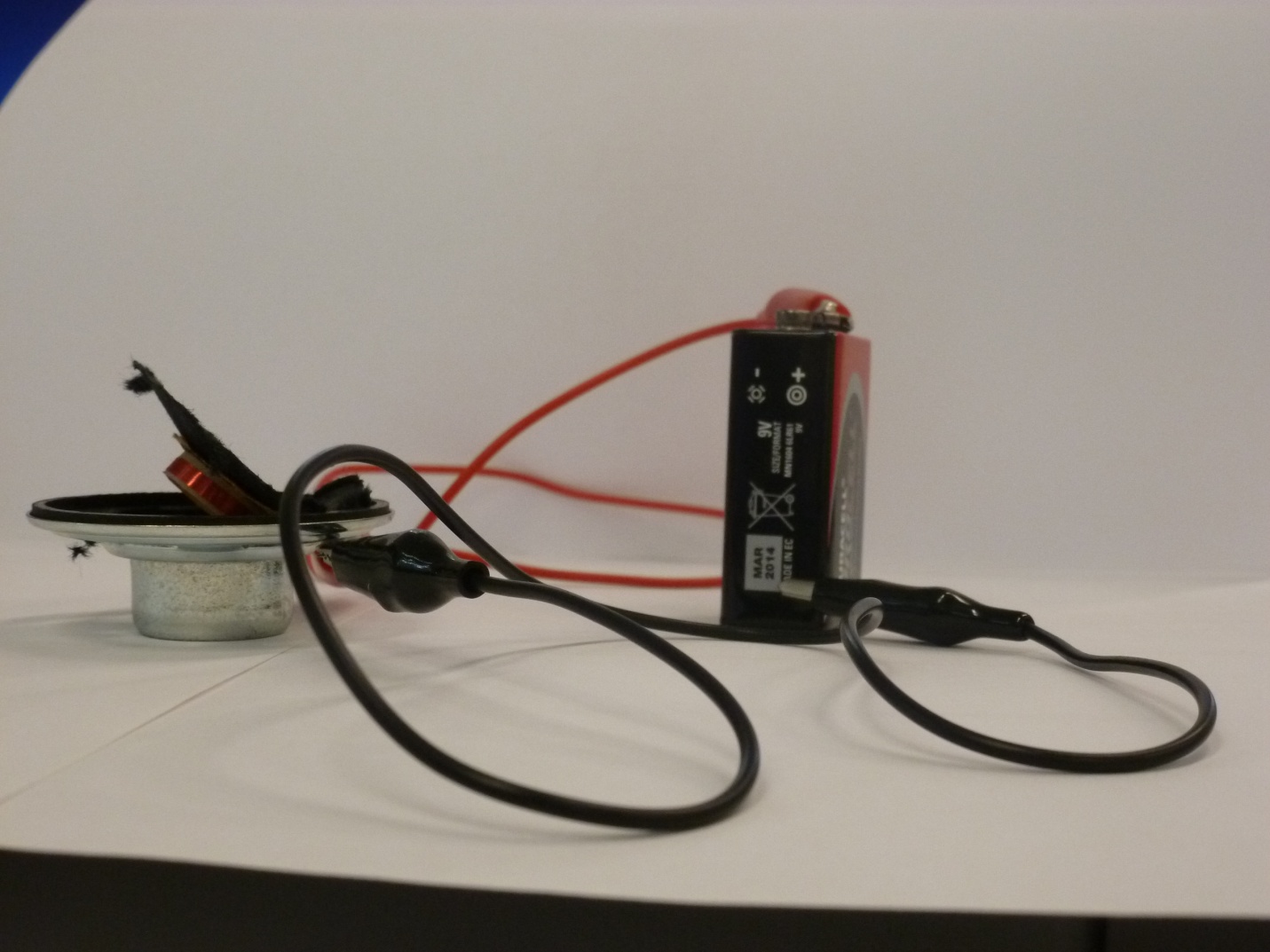 Luidspreker bekijken en uit elkaar halen
Verschillende lesfasen:
Zelf muziek maken met eenvoudige materialen
Probeer met het signaal van de versterker een mooi geluid te produceren

Bepaal de factoren die de kracht tussen de magneet en de koperen draad beïnvloeden
 hypothese opstellen
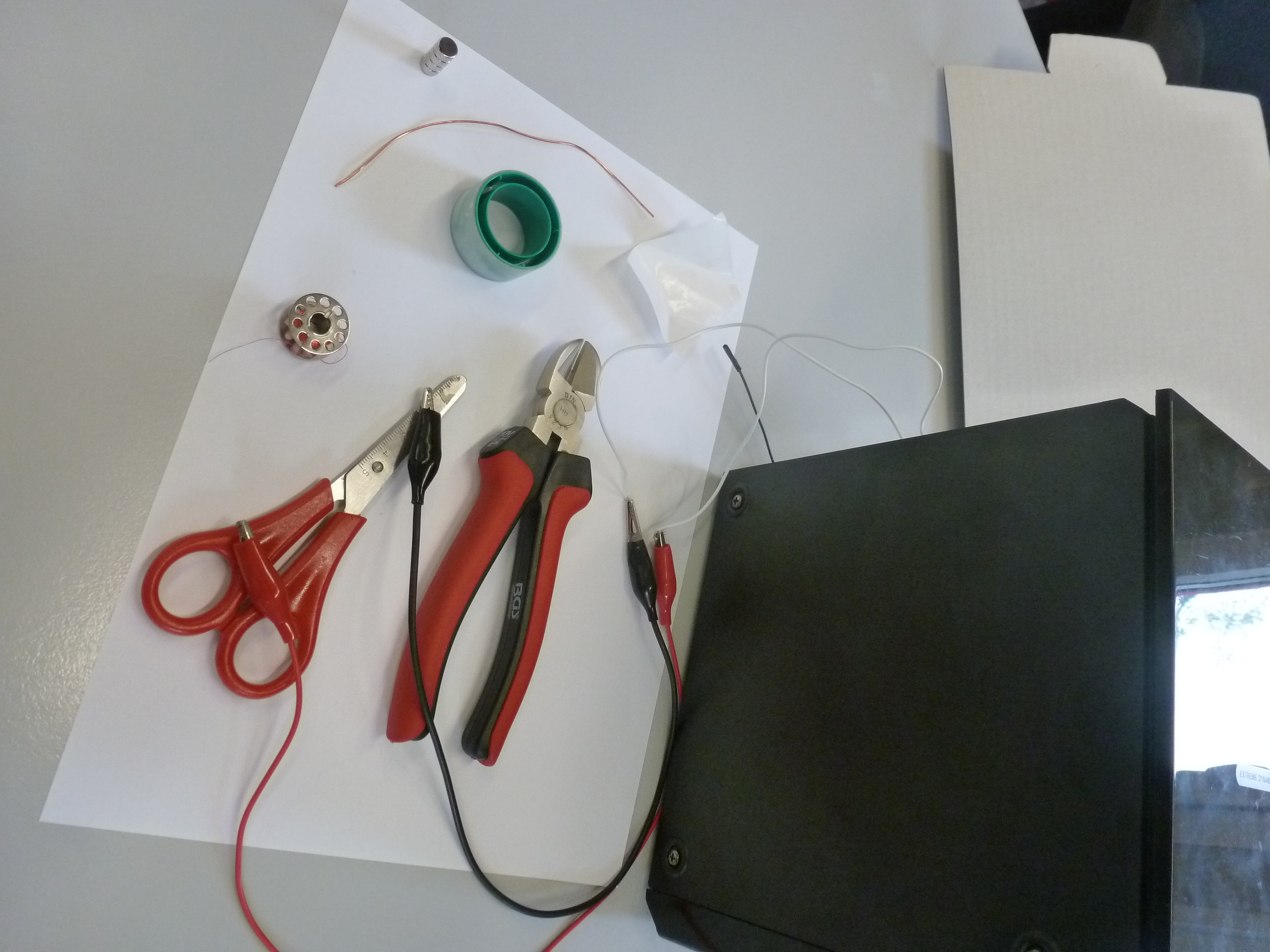 Experimenteren, creativiteit
Verschillende lesfasen:
Experiment ontwerpen en verbanden leggen tussen de elektromagnetische kracht en  een parameter
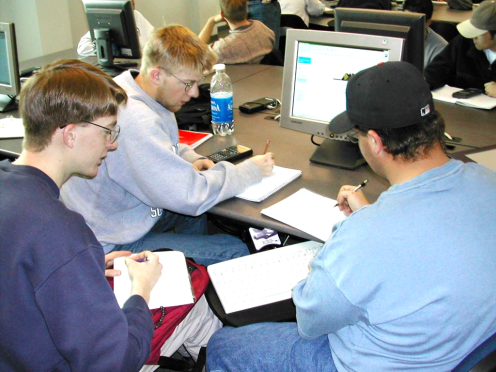 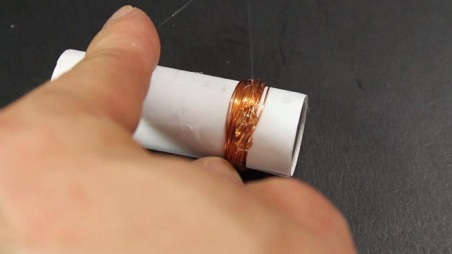 Hypothese testen
Verschillende lesfasen:
Bouw je eigen luidspreker
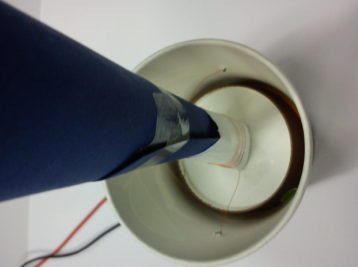 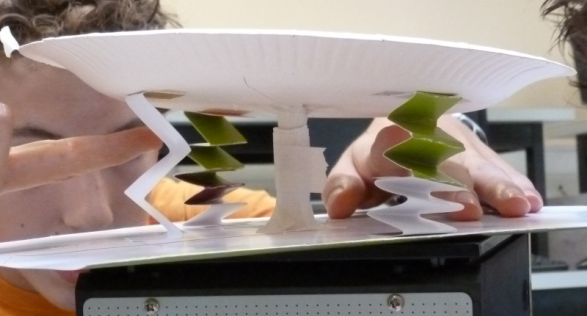 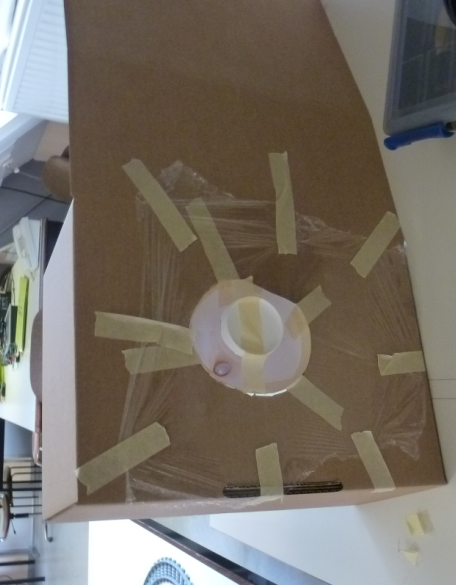 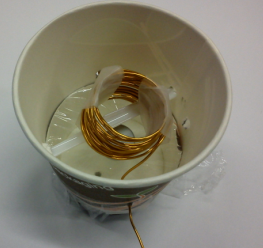 Toepassen van de opgedane kennis
Opdracht aan de groepen: 

	Probeer met het signaal van de versterker een 	mooi geluid te produceren

	materiaal:
	  magneten
	  koperen draden
	  kartonnen borden, bekers, ...
	  aluminiumfolie
	  plakband
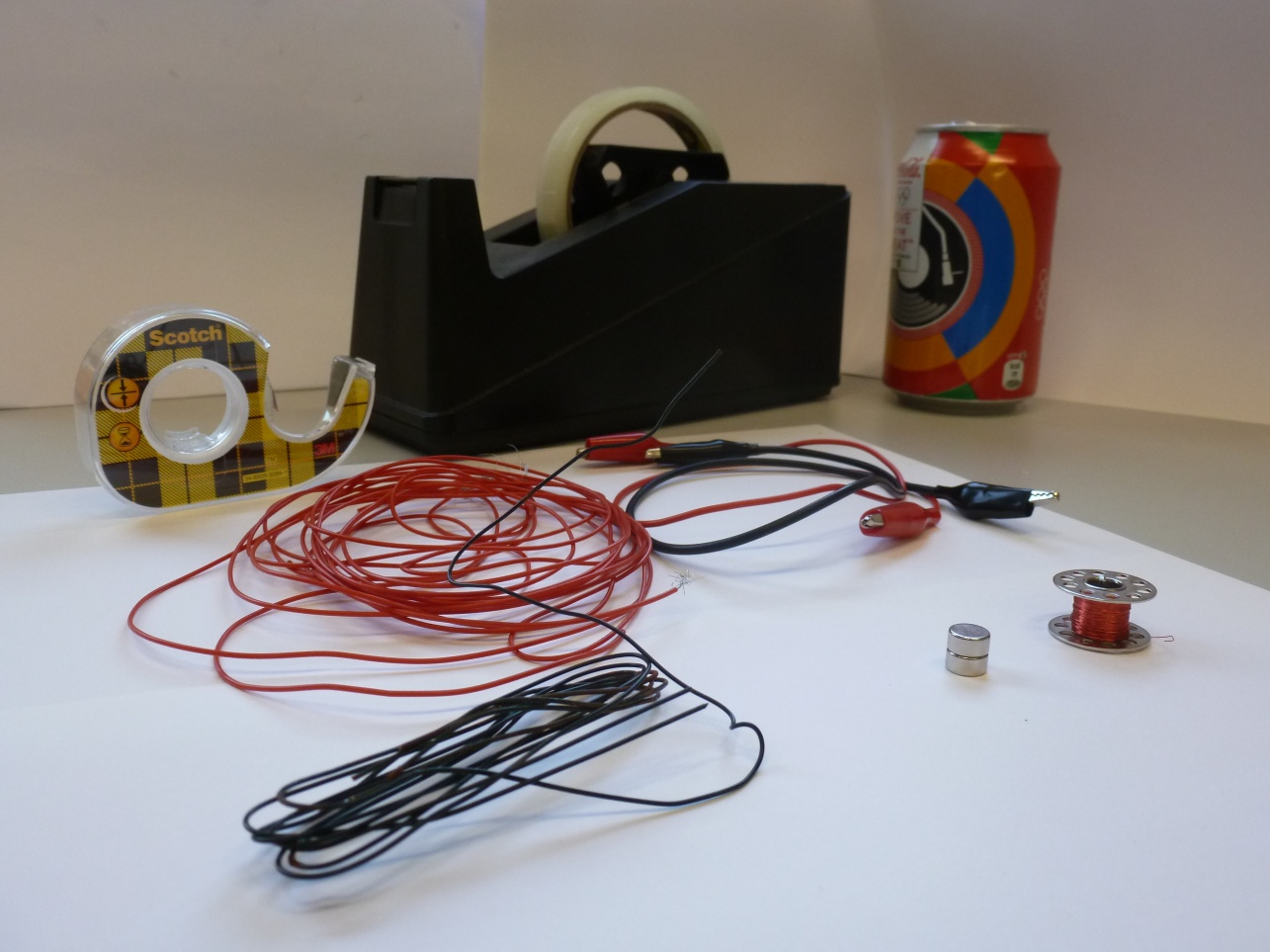 Bedankt voor jullie aandacht






RVO-Society wenst jullie nog een prettige dag
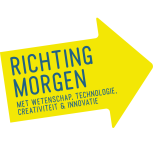 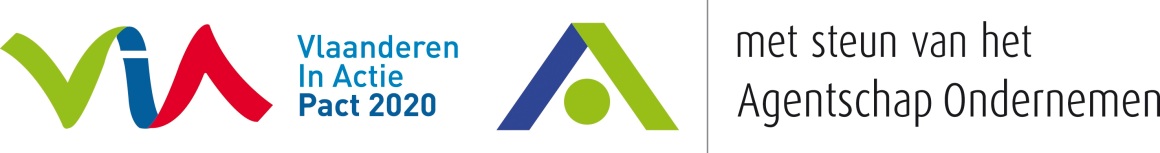